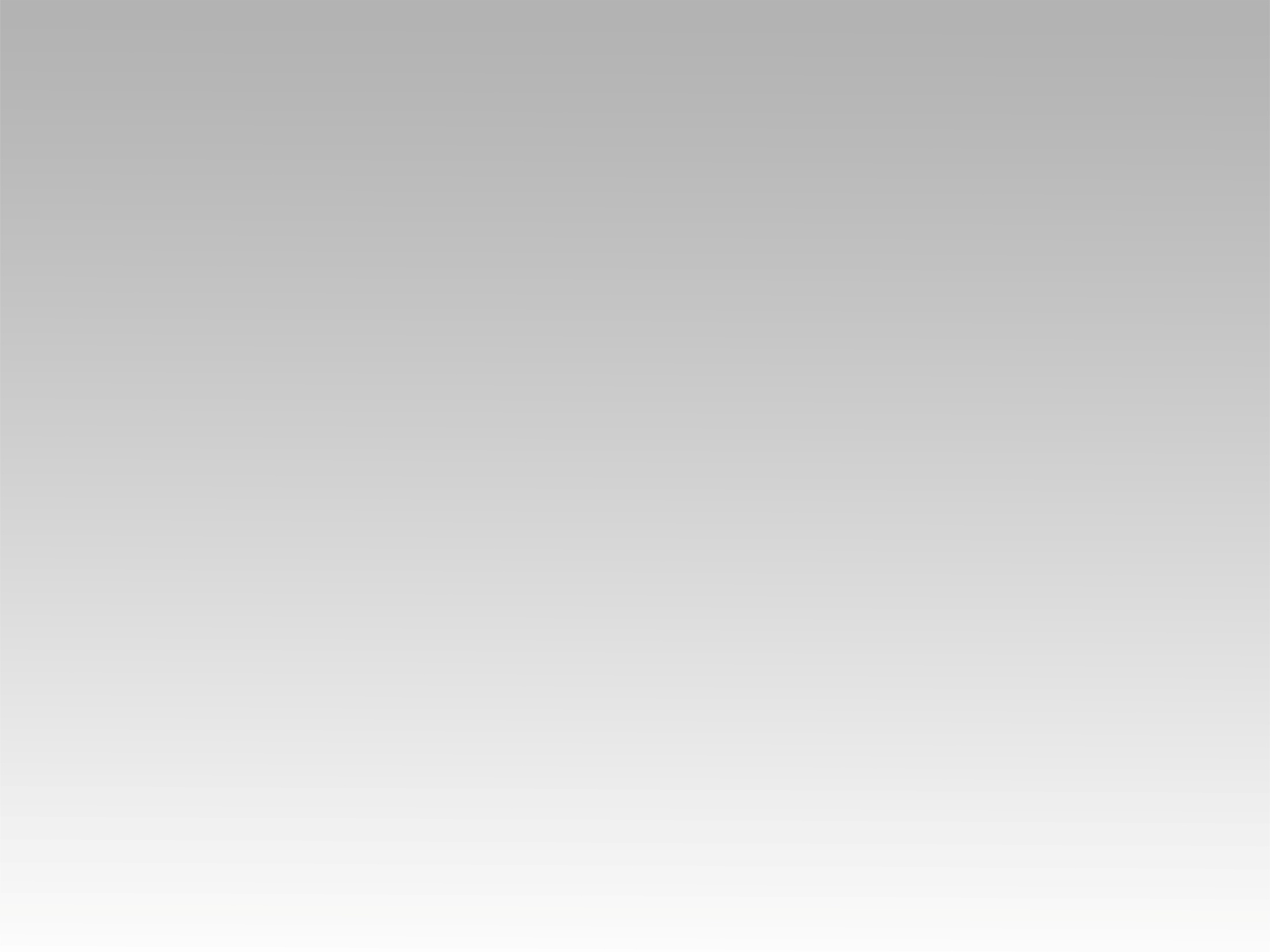 تـرنيـمـة
يسوع يمشي بين الجموع
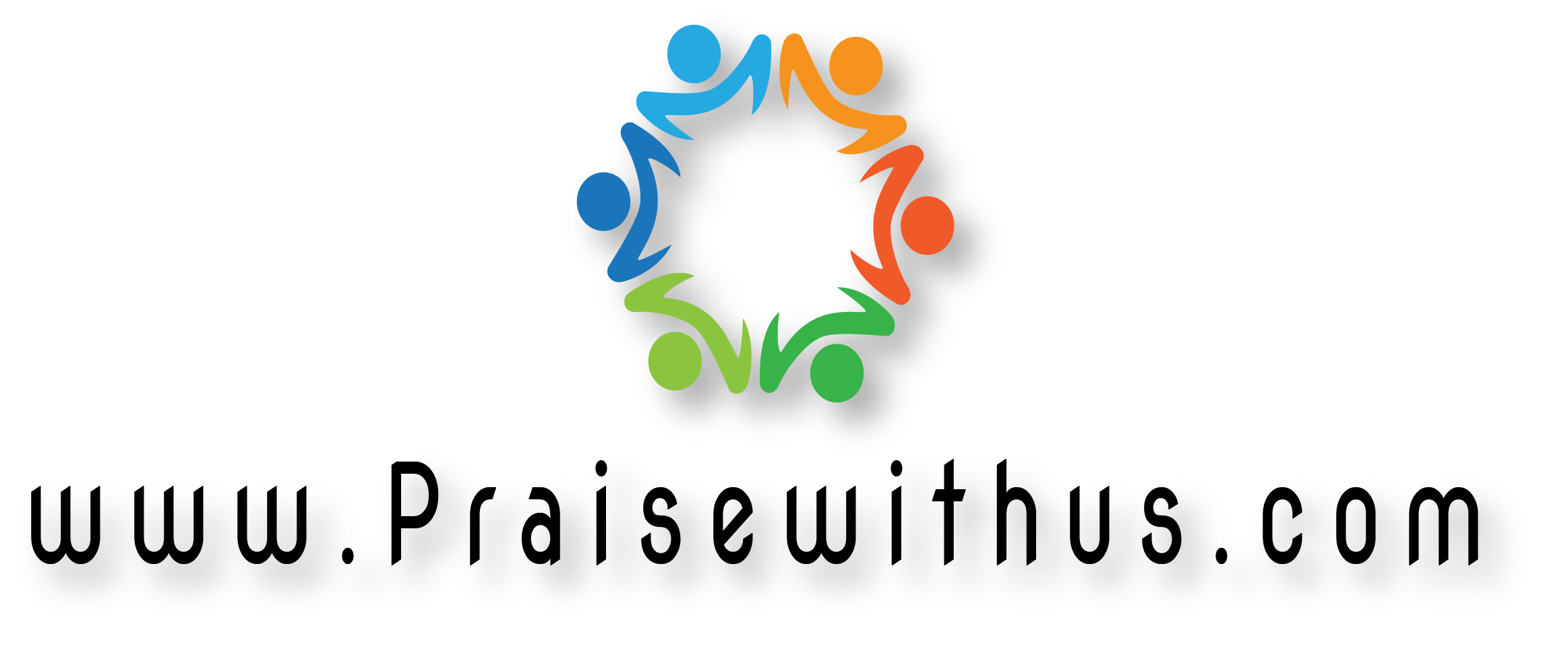 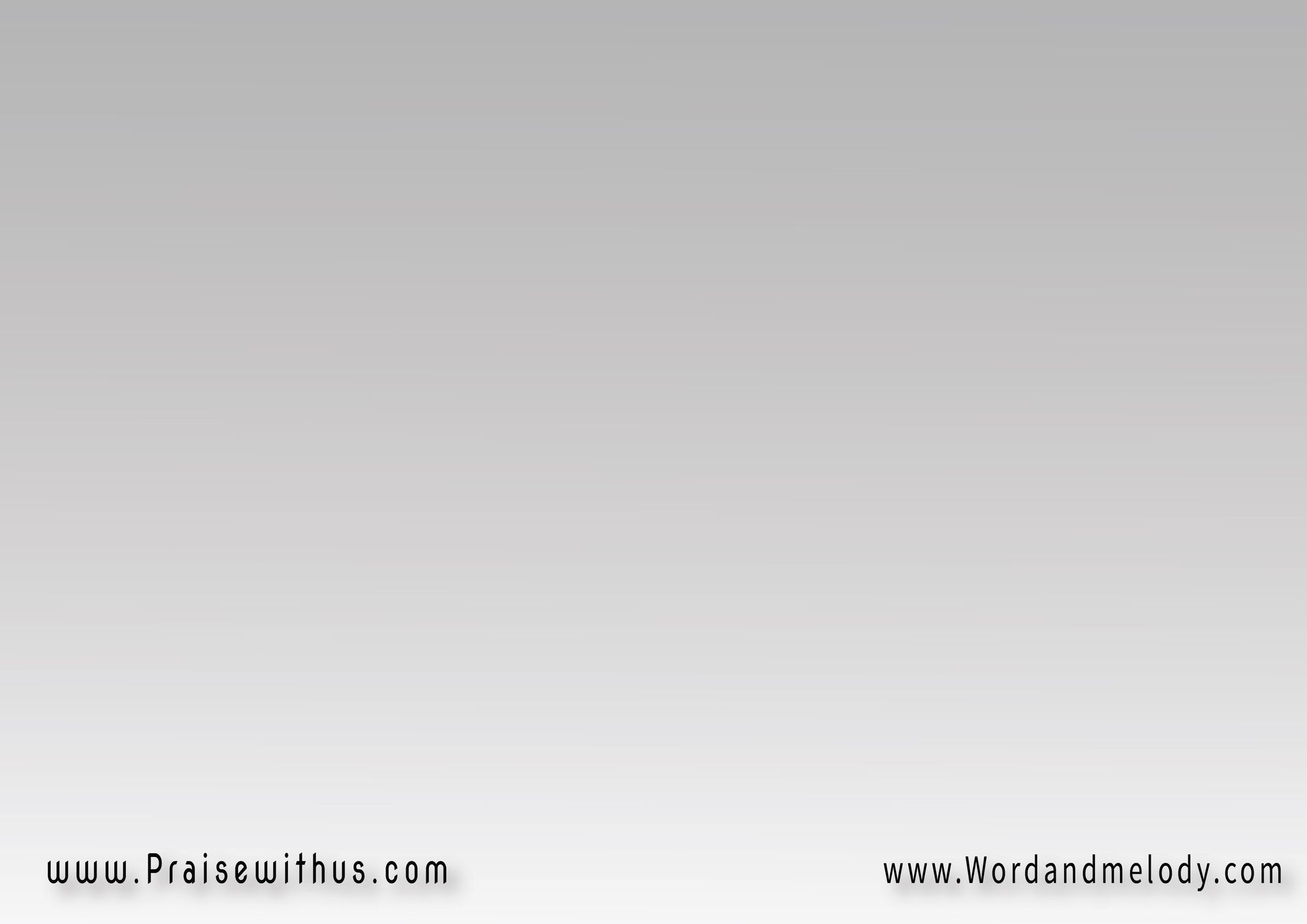 يسوع يمشي بين الجموع يبدد الأحزان ويعطي كل قلب سلام بقلبه الحنان
بقلبه الحنان 
الهنا الحنان
يغمرنا بحبه 
بقلبه الحنان
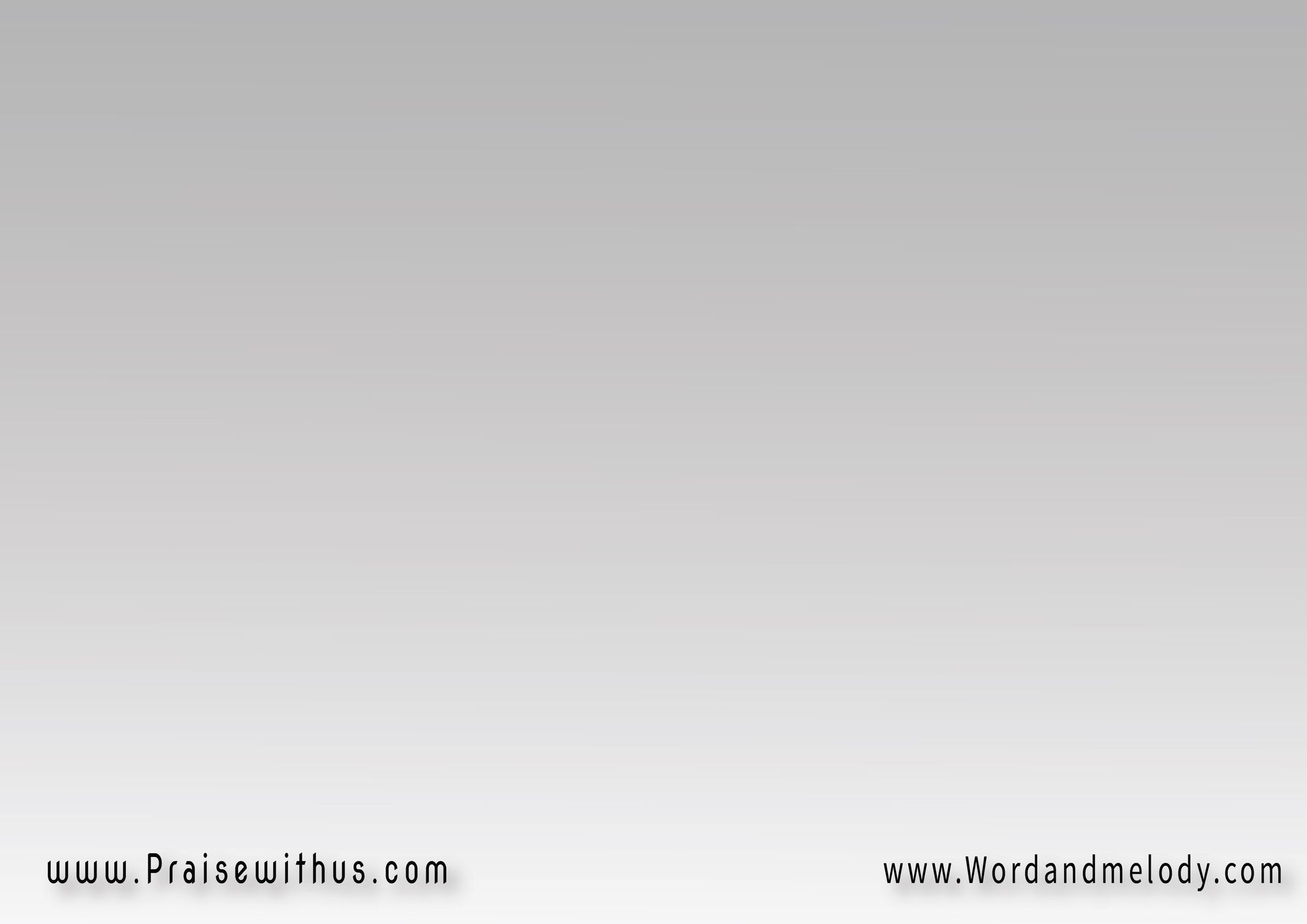 وكان يشفي من كل سقم
   يخفف الآلام
يعطي الشفاء منه الدواء
   ويمنح السلام
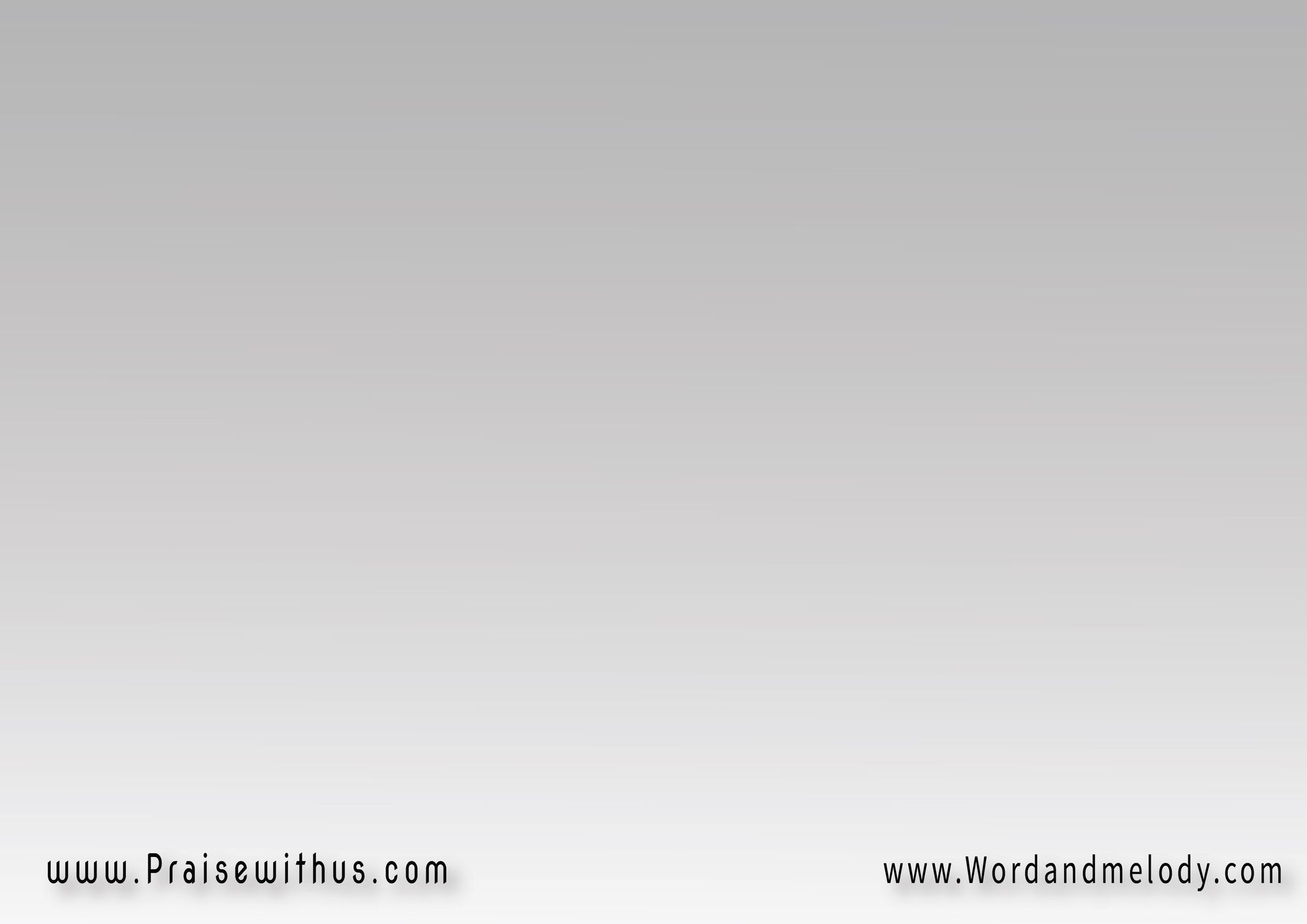 بقلبه الحنان 
الهنا الحنان
يغمرنا بحبه 
بقلبه الحنان
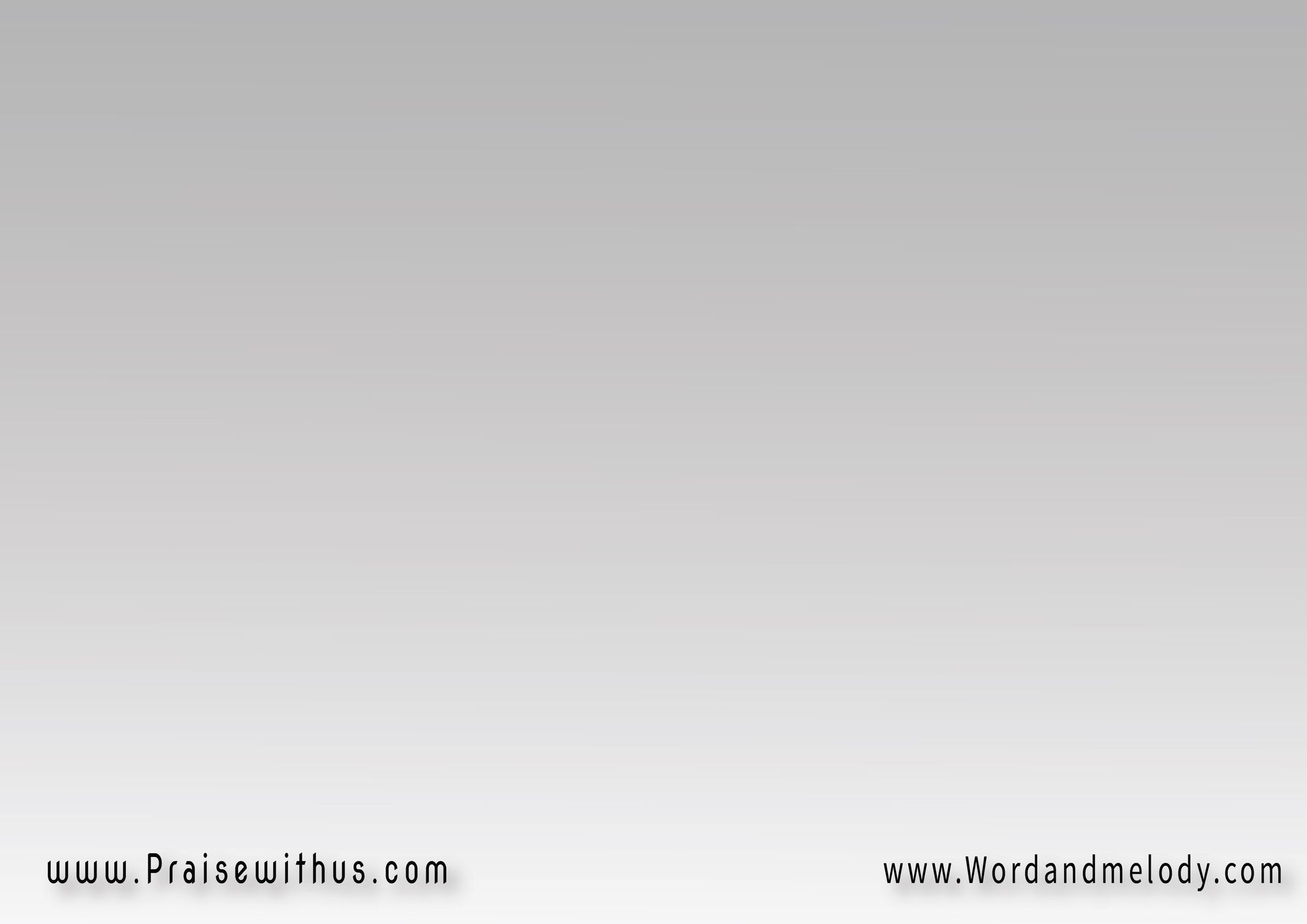 إذ كان يهدي كل شريد
   من في الخطا قد تاه
فهو الإله نبع الحياة
   وملجأ الخطاة
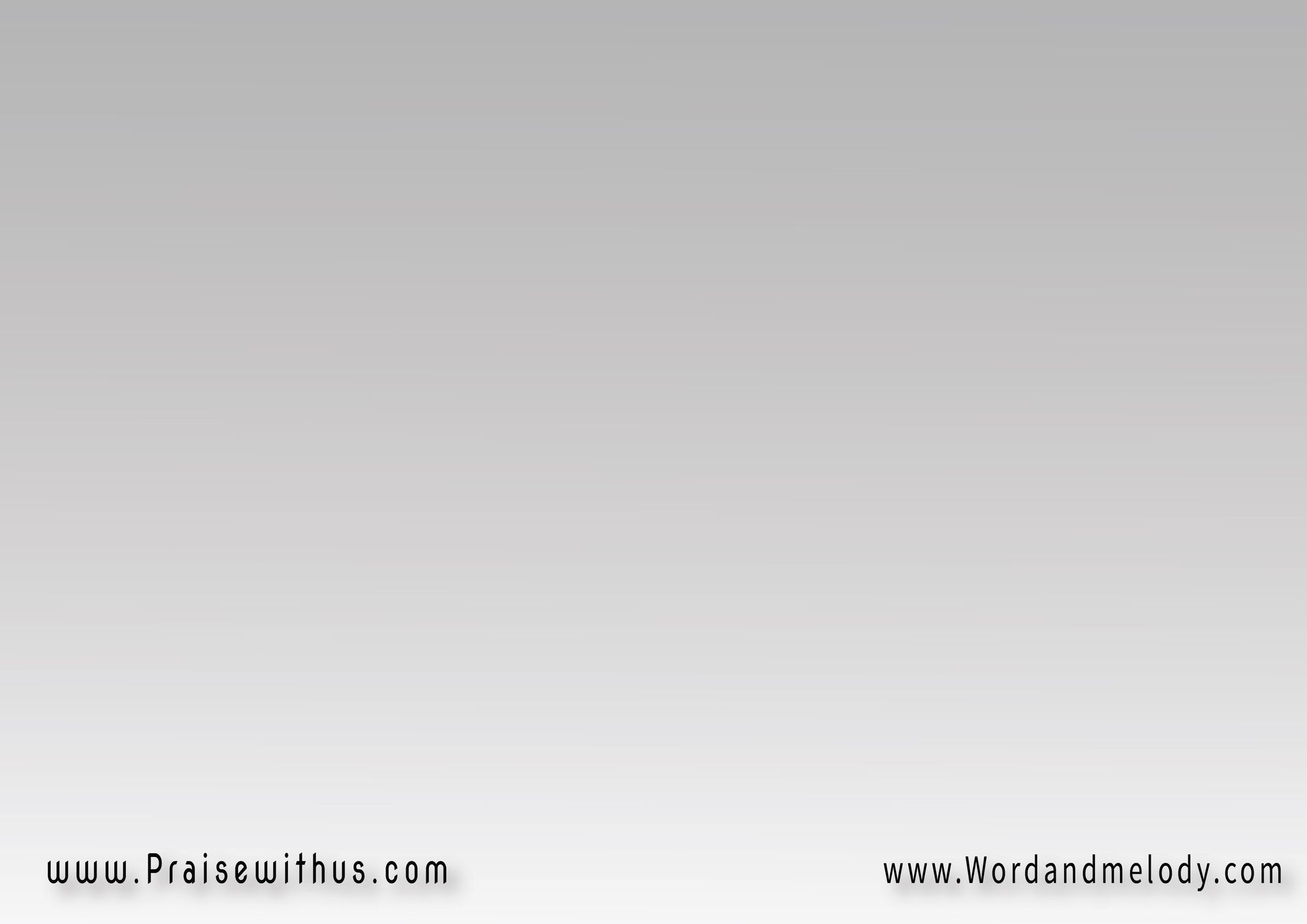 بقلبه الحنان 
الهنا الحنان
يغمرنا بحبه 
بقلبه الحنان
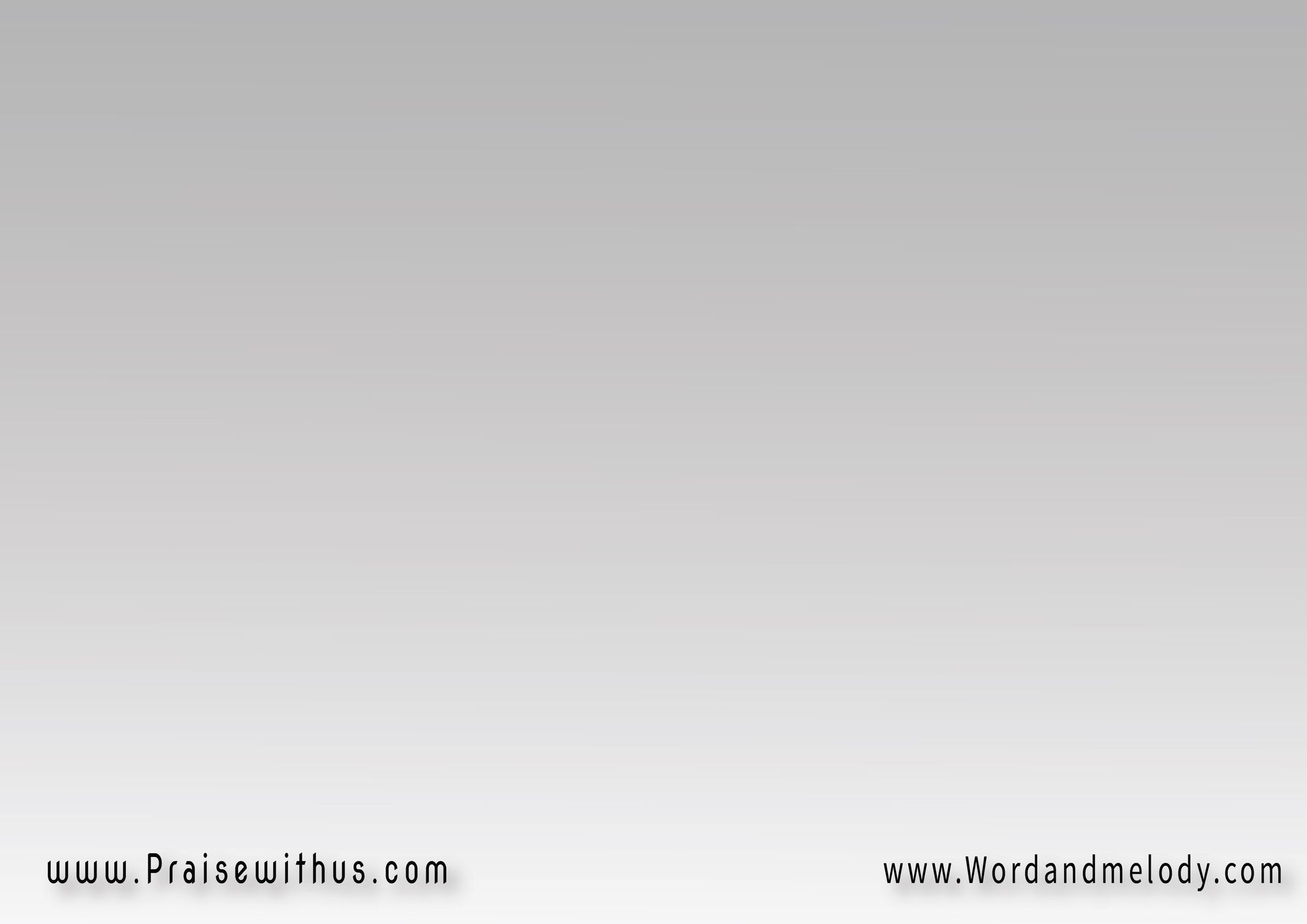 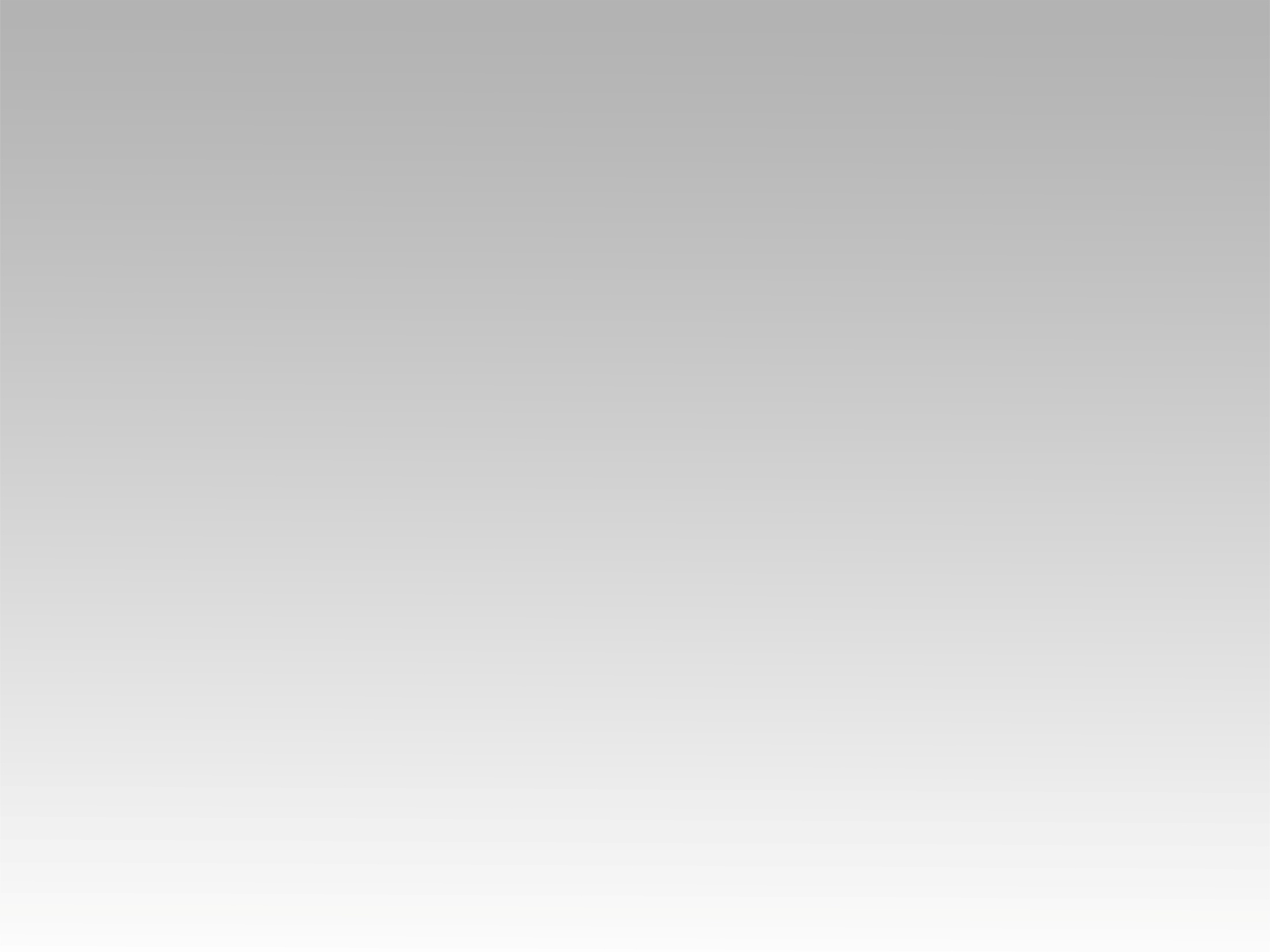 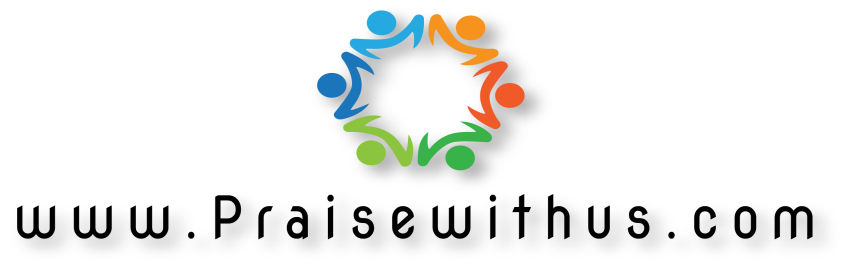